Welcome to the SPI 2017IBIS Summit
Sponsors
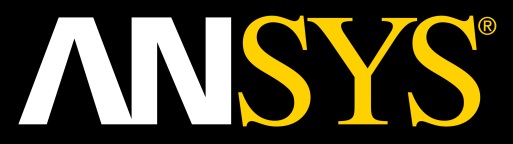 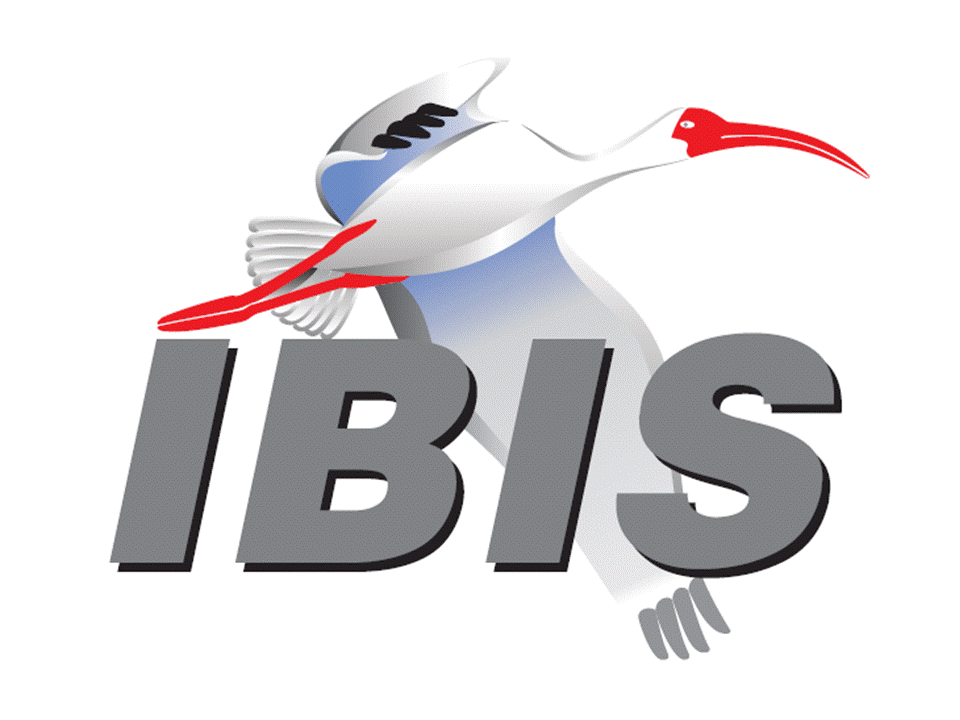 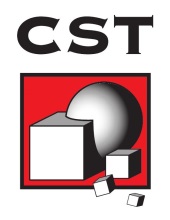 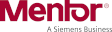 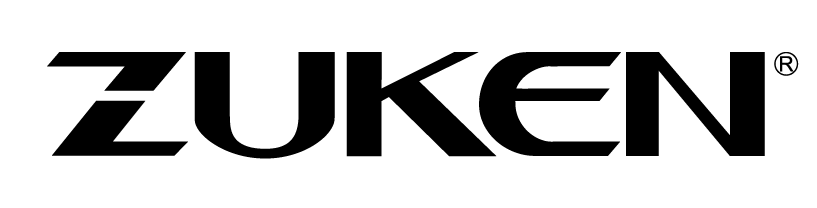